IYNT 2017 NANJING                                                        Team BULGARIA
Problem 11
Grow light
Viktor Gilin
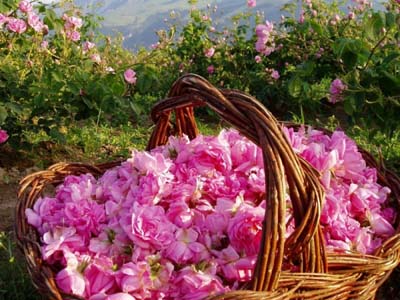 BULGARIA
The problem
11. Grow light
Investigate how different types of artificial lights affect plant growth. What is the role of light spectrum?
Theoretical part
Pigments
Main carotenoids:
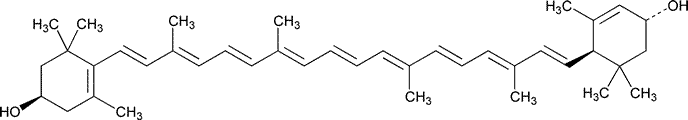 lutein
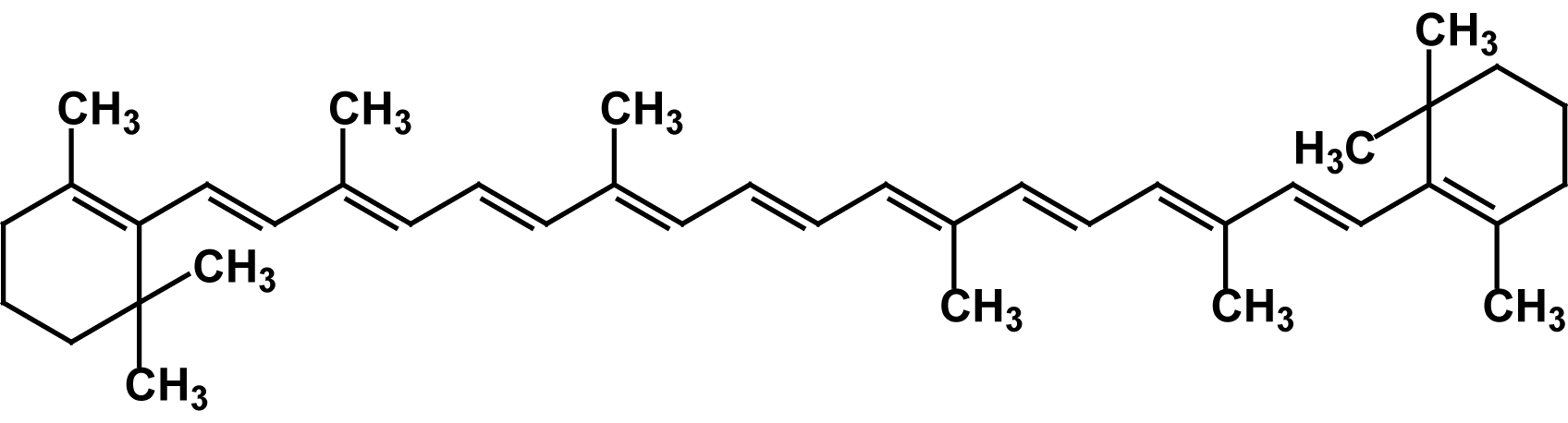 b-carotene
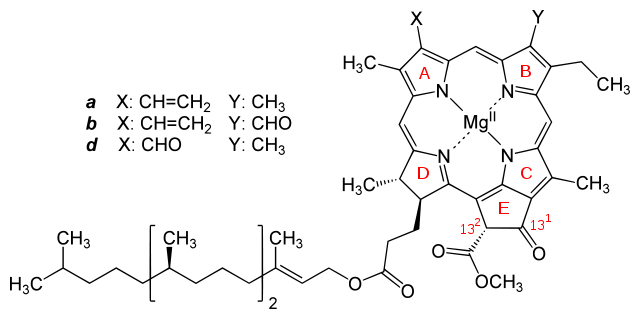 Chlorophyl
Absorption
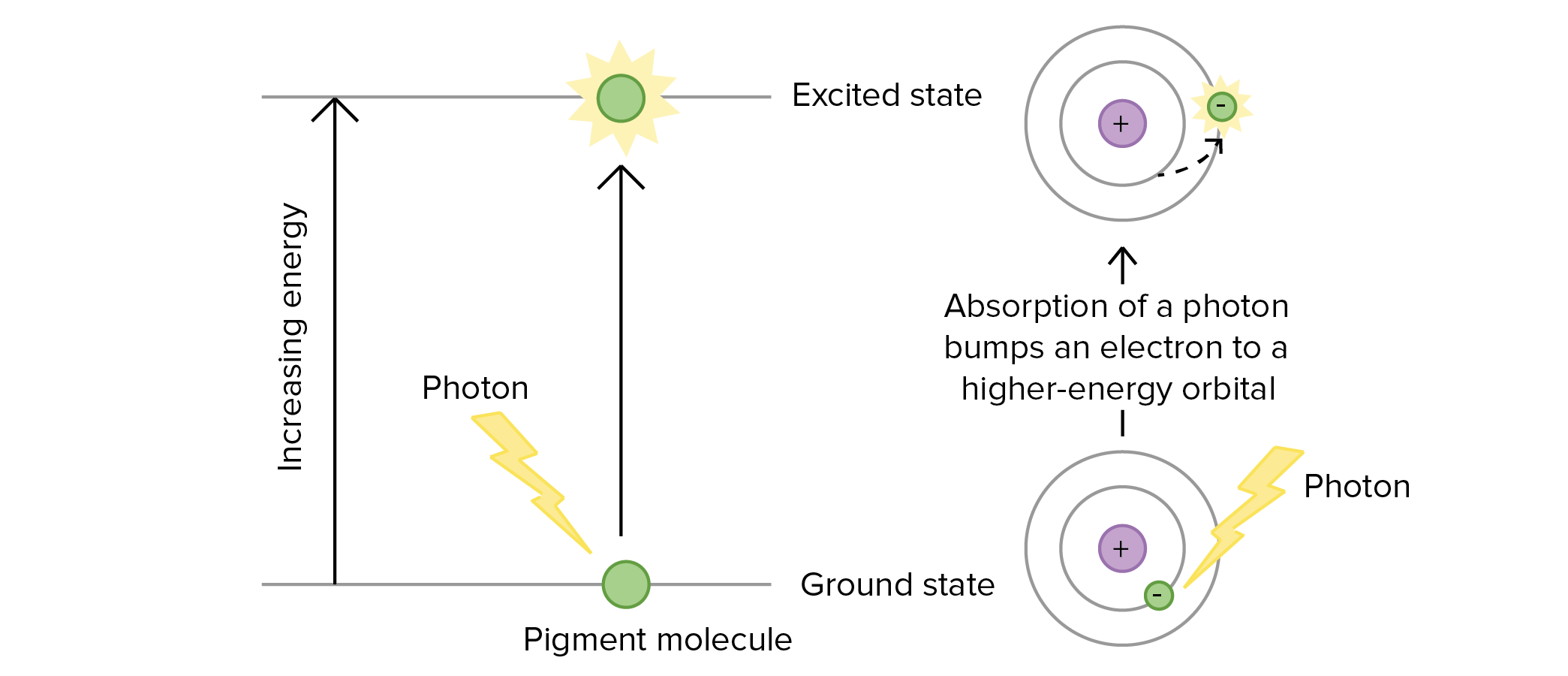 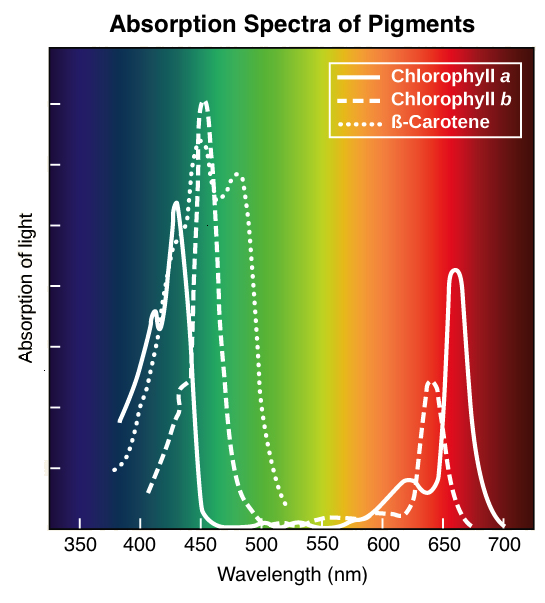 https://www.khanacademy.org/science/biology/photosynthesis-in-plants/the-light-dependent-reactions-of-photosynthesis/a/light-and-photosynthetic-pigments
Our experiment
Experimental setup
8 flowerpots 
4 LED lamps
4 boxes
Red, blue and green filter
A lot of seeds (garden cress)
Laboratory apparatus.
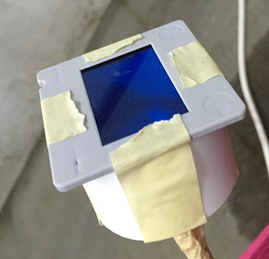 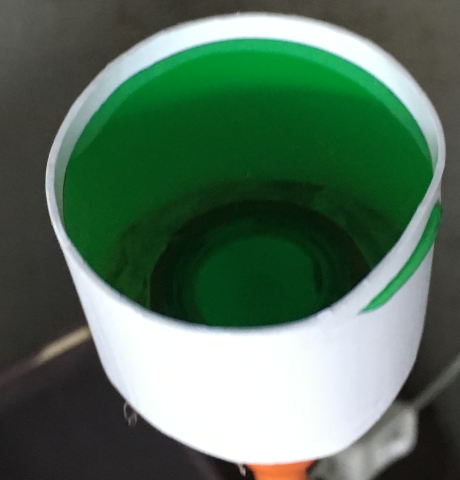 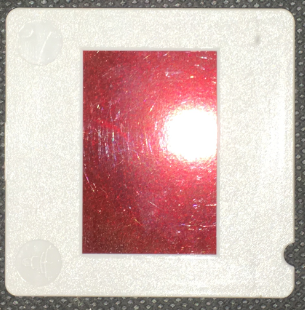 Day 3
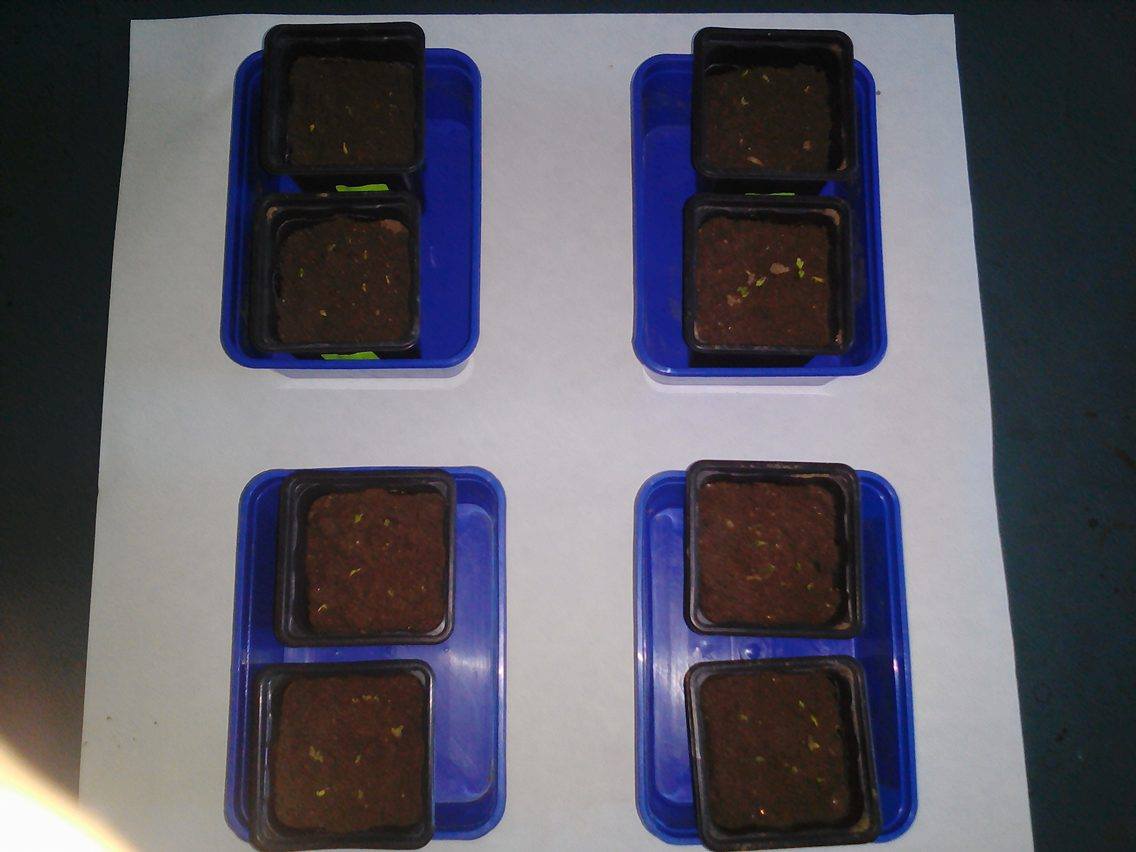 The seeds have germinated
The illuminated plants
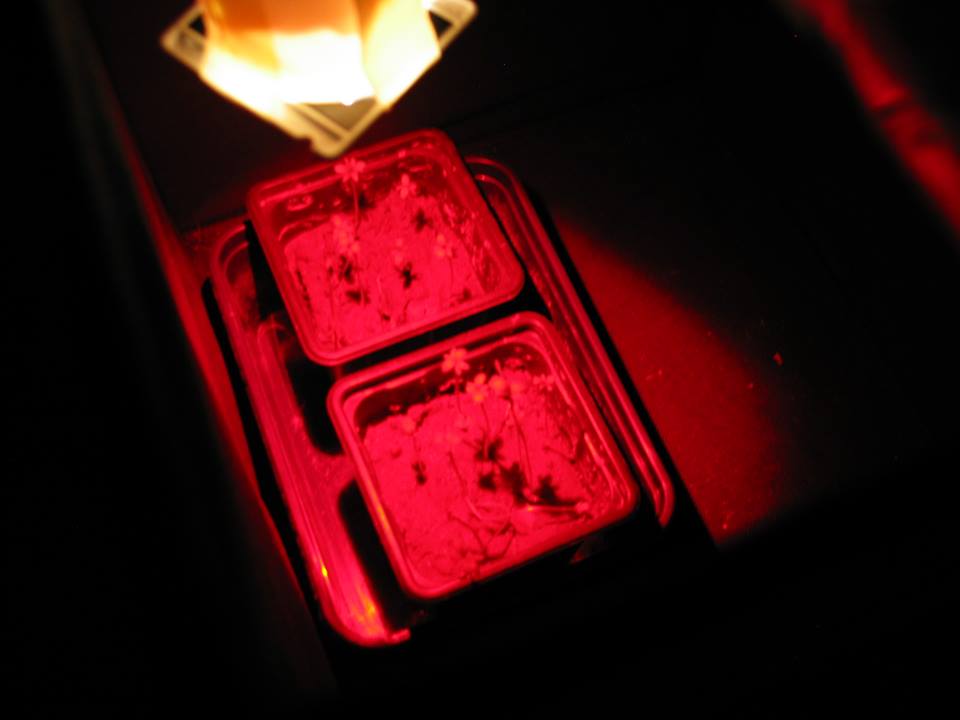 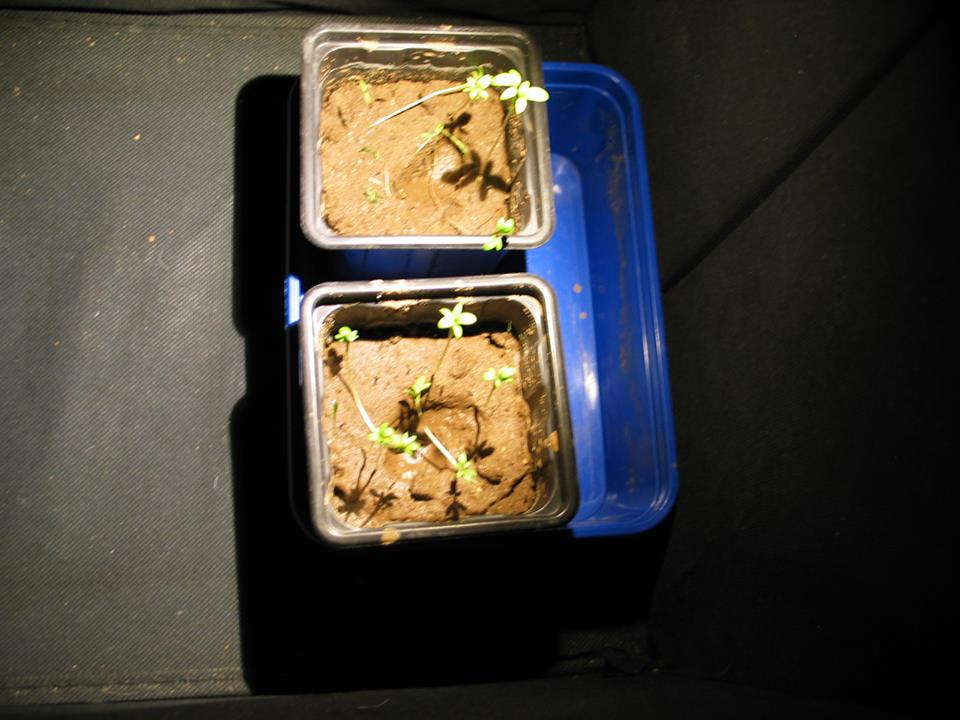 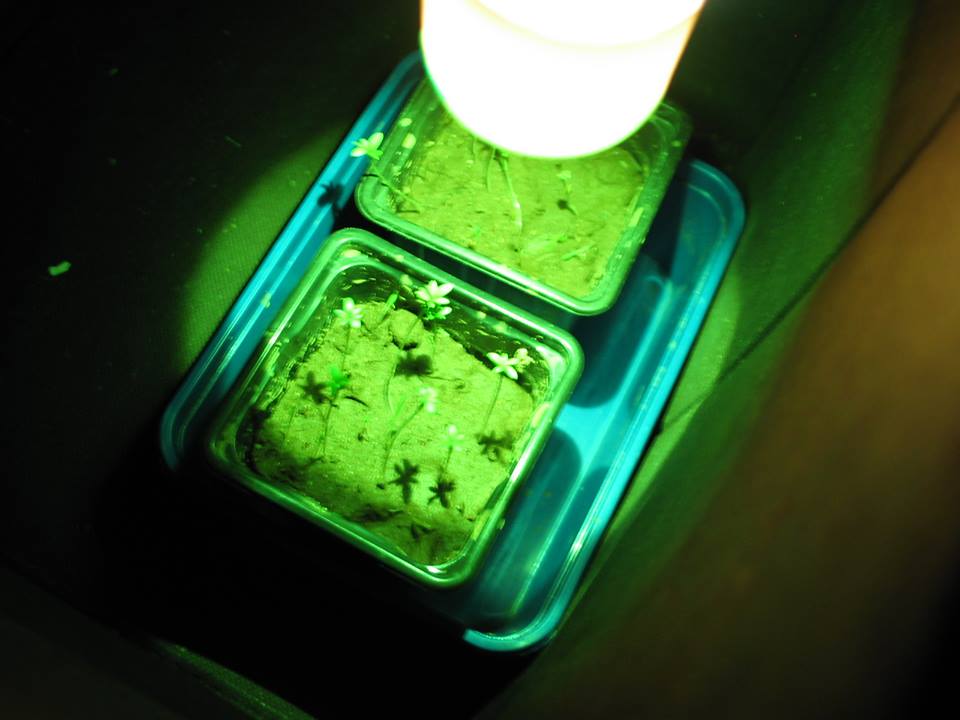 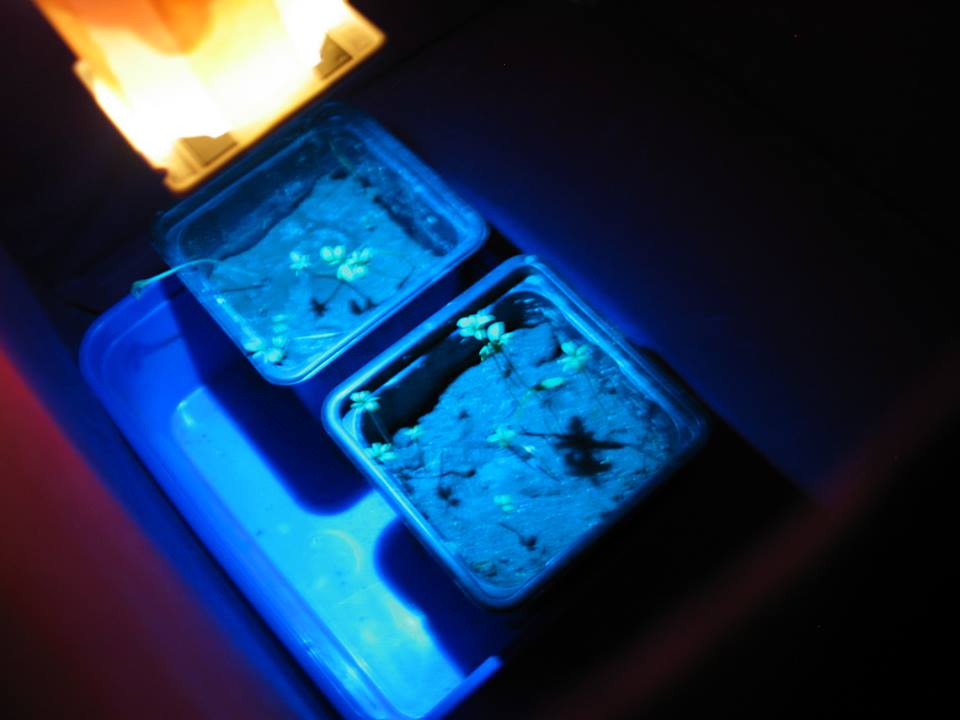 Control group - sunlight
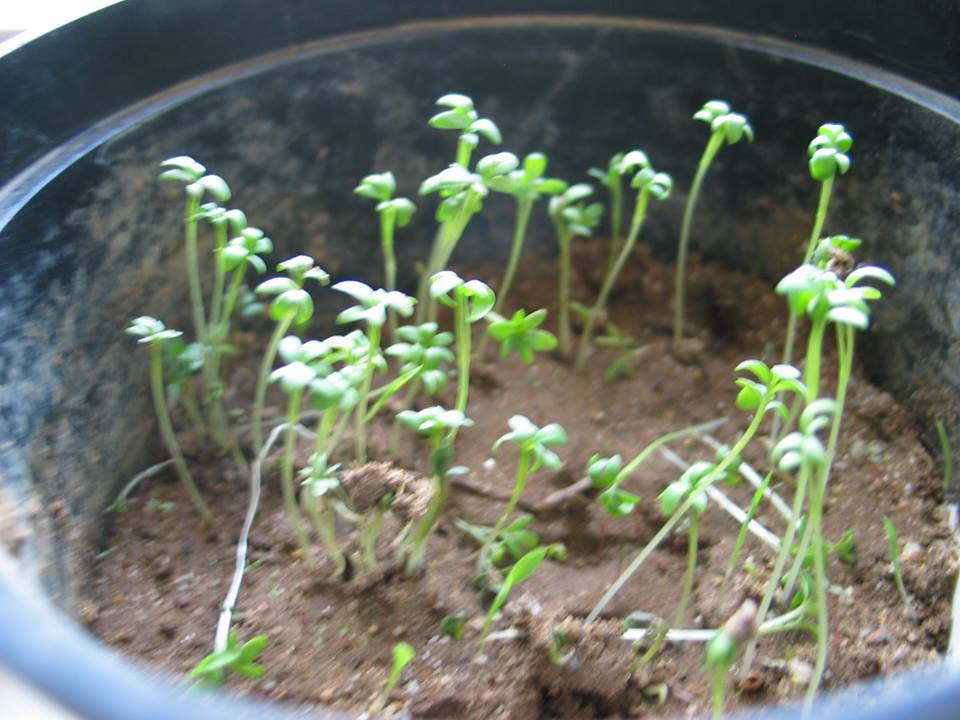 The measurement
We have to measure the amount of photosynthetic pigments and the length of the over-ground of the plants.
First we will measure the pigments
To do this we had to grind 1g fresh leaves in 20ml acetone (80%).
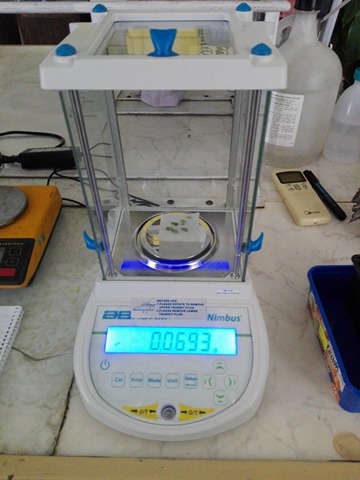 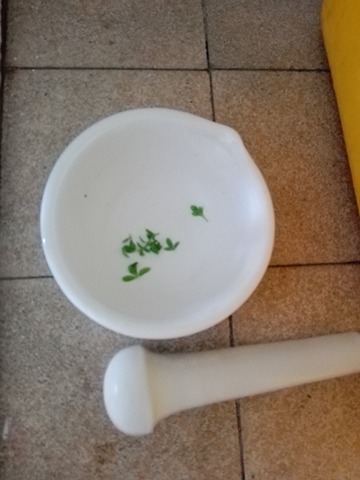 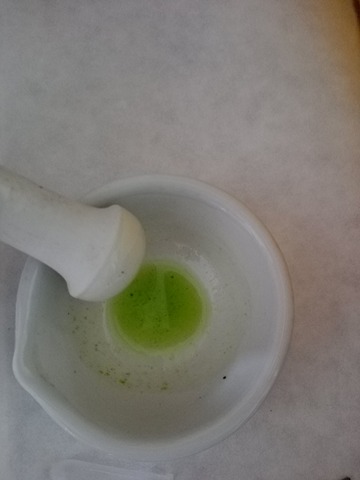 We put the samples in fridge or on ice water bath.
Than we centrifuge the samples for 10 min on 10000 g. In the centrifuge is forming sediment and supernatant (the thing under the sediment).
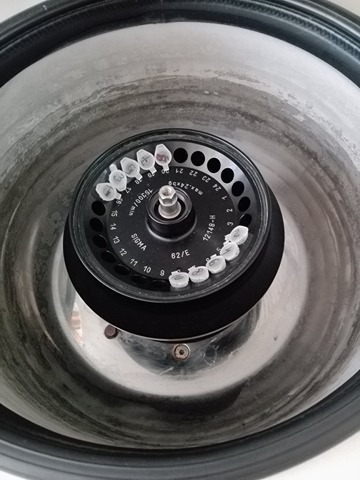 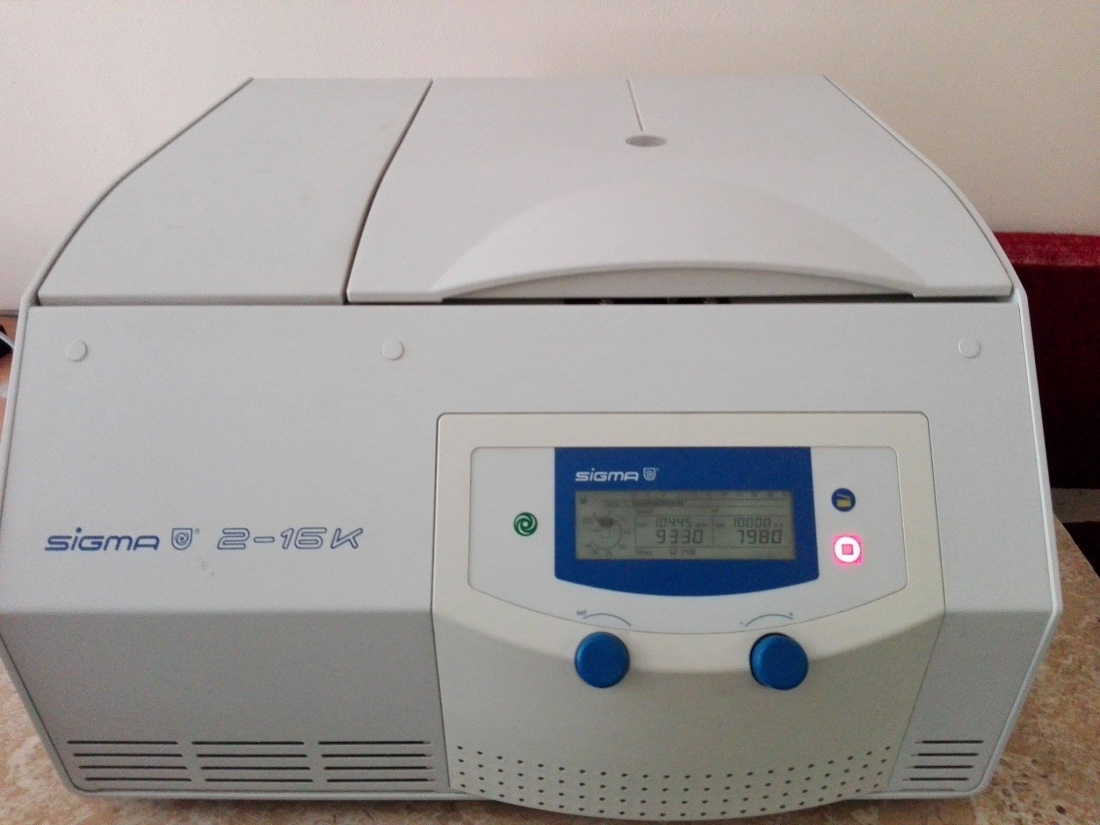 We take the supernatant and put it in another test-tubes. After that we fill up to 2 ml with acetone.
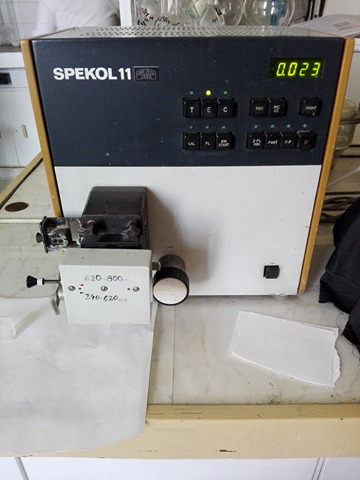 Than we put the samples in spectrophotometer(SPEKOL 11). In this apparatus we irradiate the samples with wavelenghts 663, 647 and 470 nm to measure the absorption.
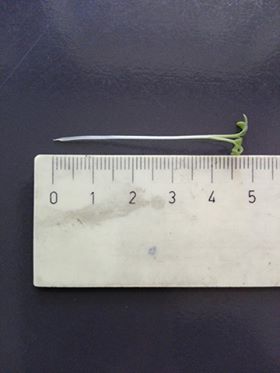 We also have to measure the length of the over-ground part of the plant. We measure them because they are the main part of the plant which grows a lot. We measure the plants with ruler.
Results
Light spectrum
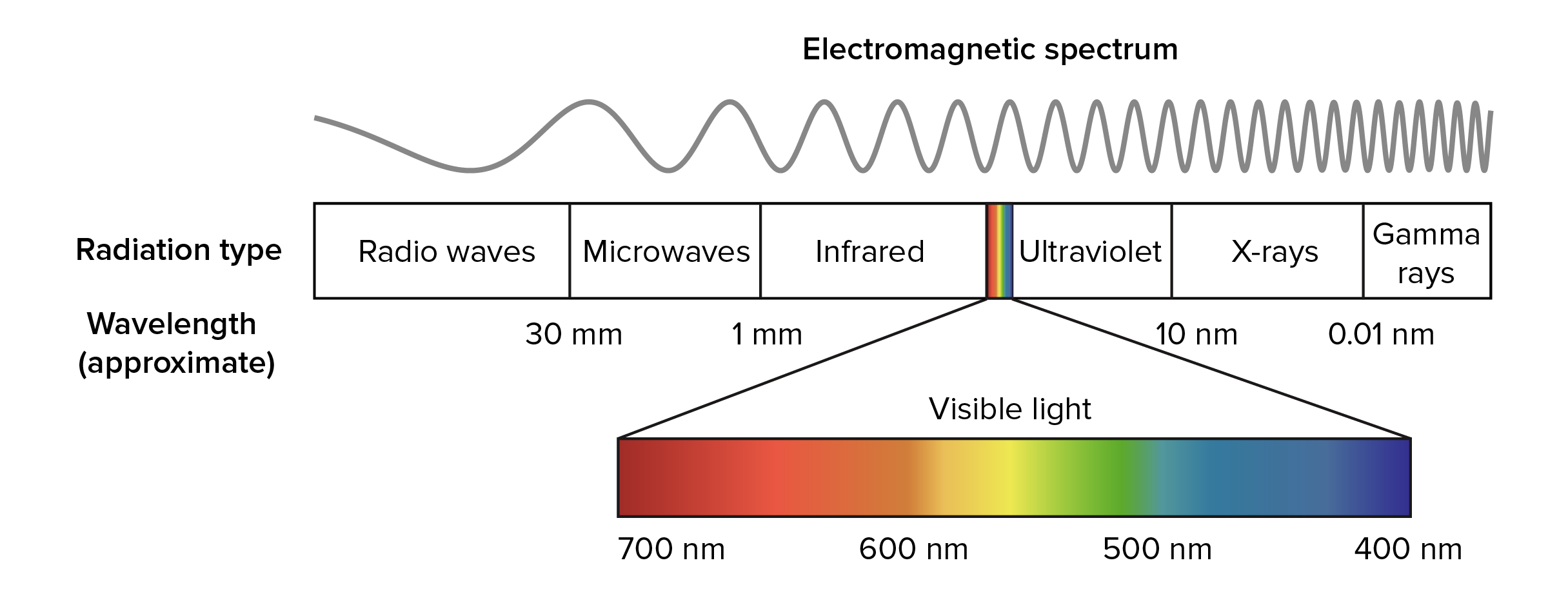 The light is the electromagnetic waves with wavelength between 400 and 700 nm.
https://www.khanacademy.org/science/biology/photosynthesis-in-plants/the-light-dependent-reactions-of-photosynthesis/a/light-and-photosynthetic-pigments
To get results in µg/ml FW (fresh weight) we have to use special formulas (A=absorption) 
Chl. a = 12.25*A 663 nm-2.55*A 647 nm 
Chl. b = 20.31*A 647 nm-4.91*A 663 nm
Chl. a+b = 17.76*A 647 nm+7.34*A 663 nm
Car. = 4.69*A 470 nm-0.267*Chl. a+b